СПАСИБО ДЕДУ ЗА ПОБЕДУ!
Выполнила воспитатель: Шипулина Марья Владимировна
МАДОУ «Детский сад « Галактика « г. Перми
Мой дедушка
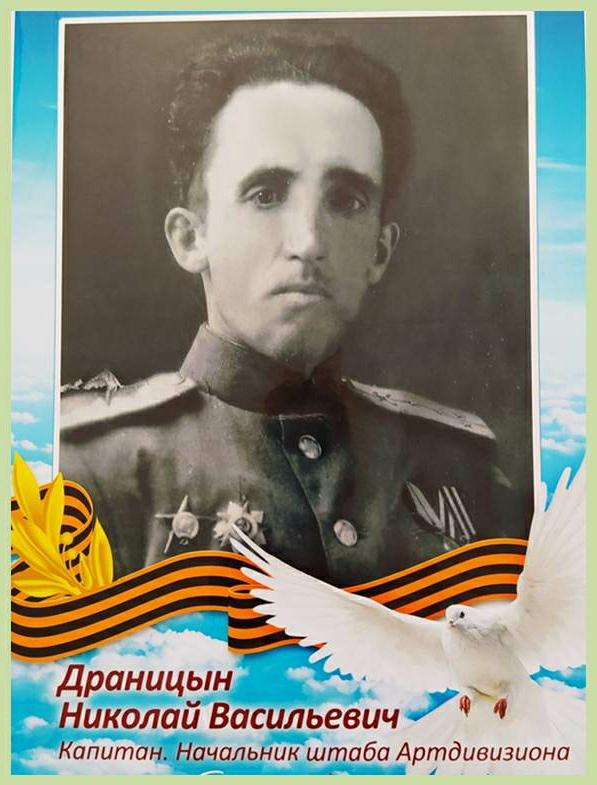 Моя бабушка
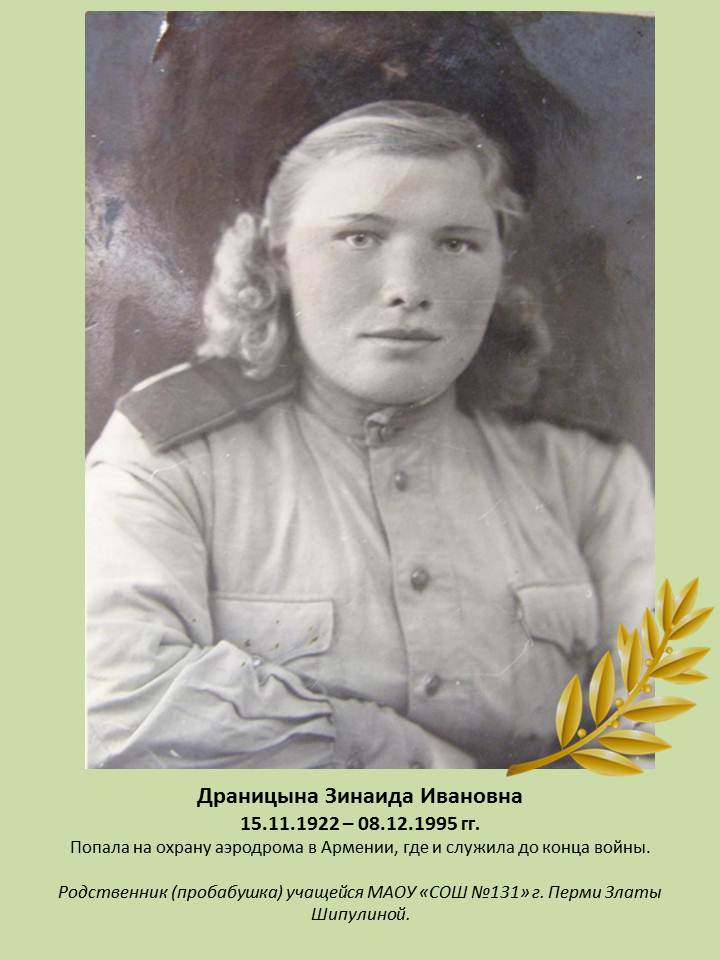 Наш семейный Бессмертный полк 
( в этом году дома)
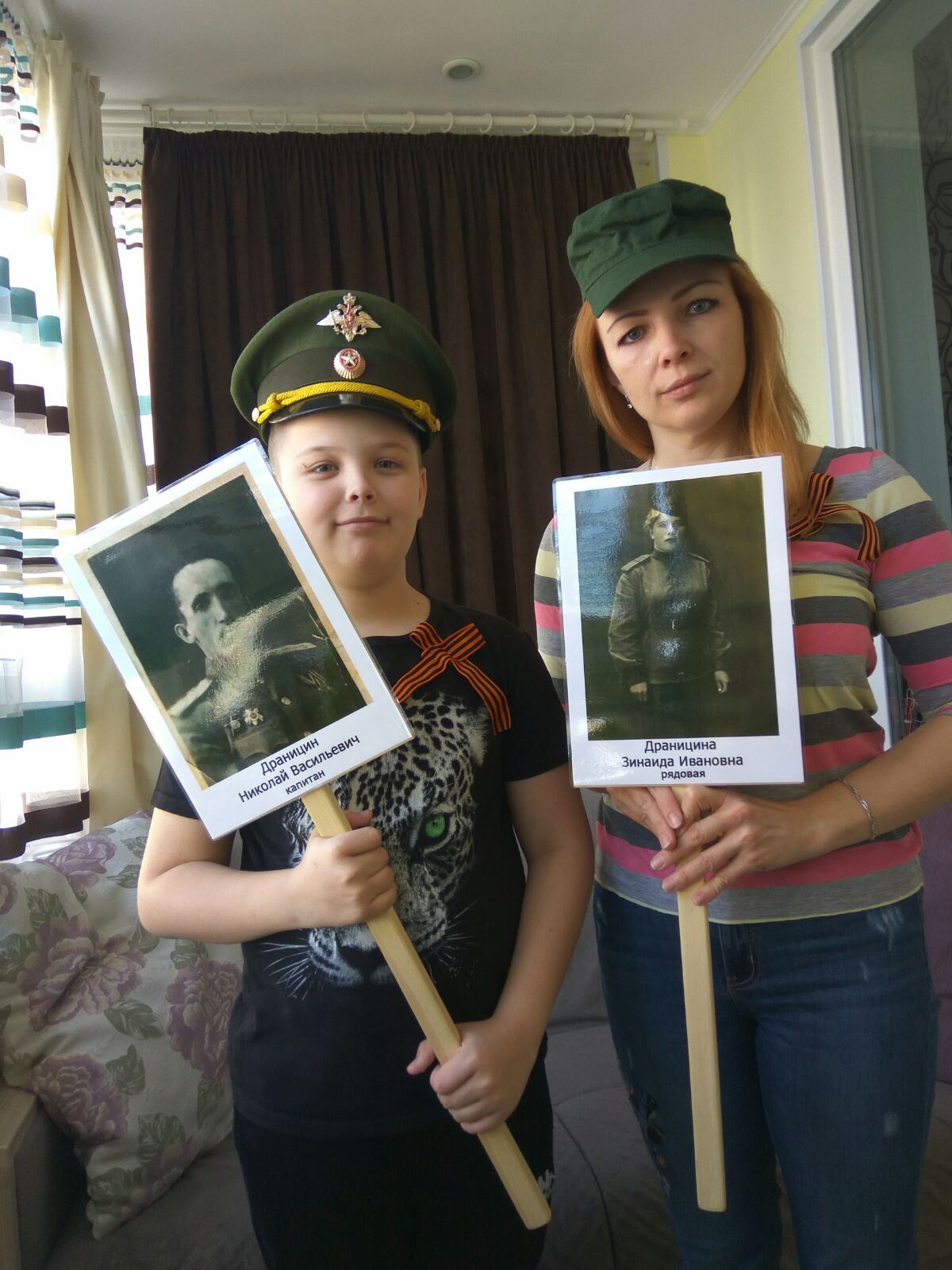 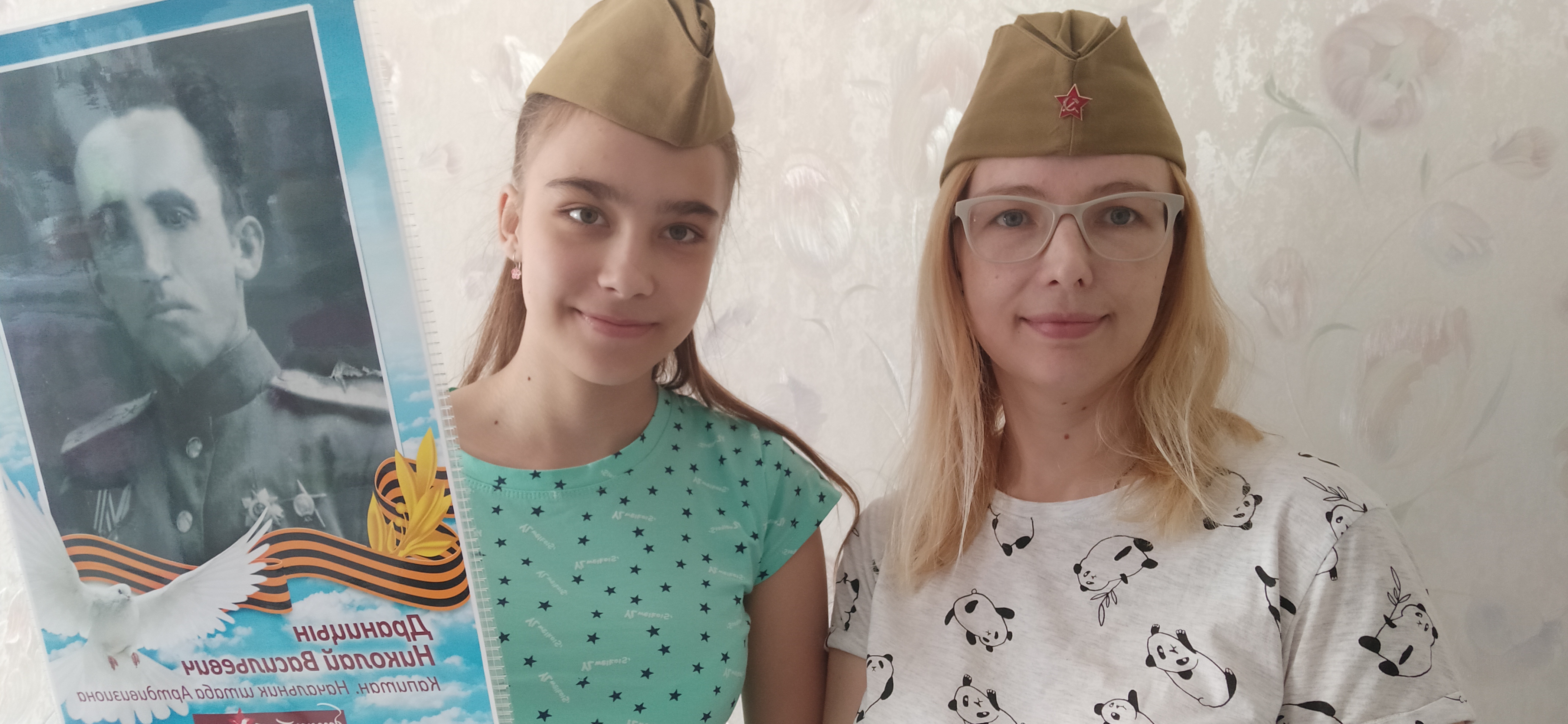